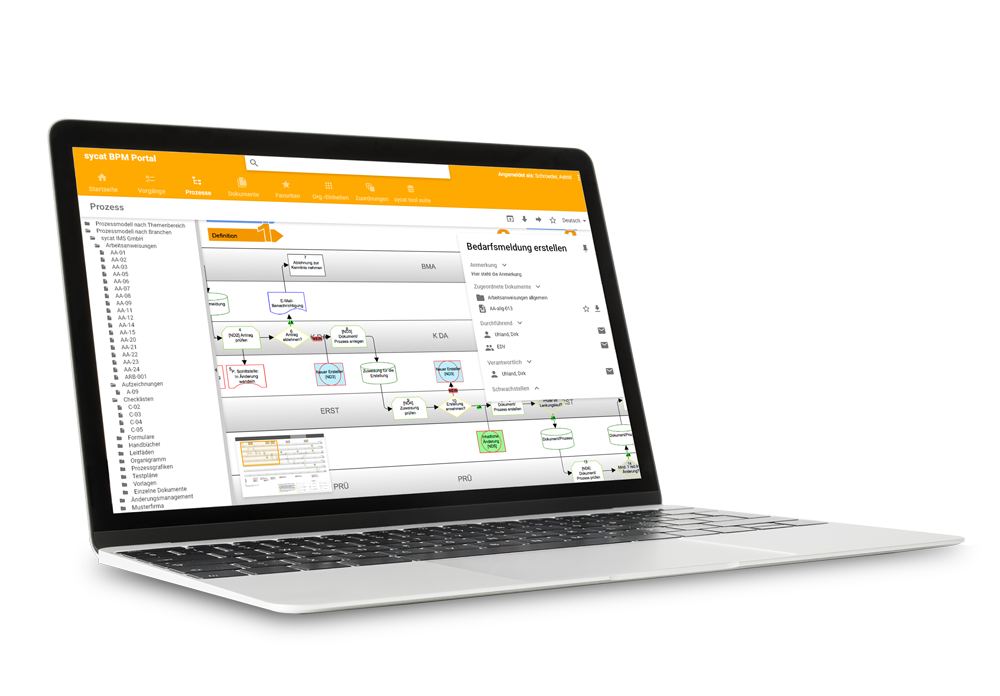 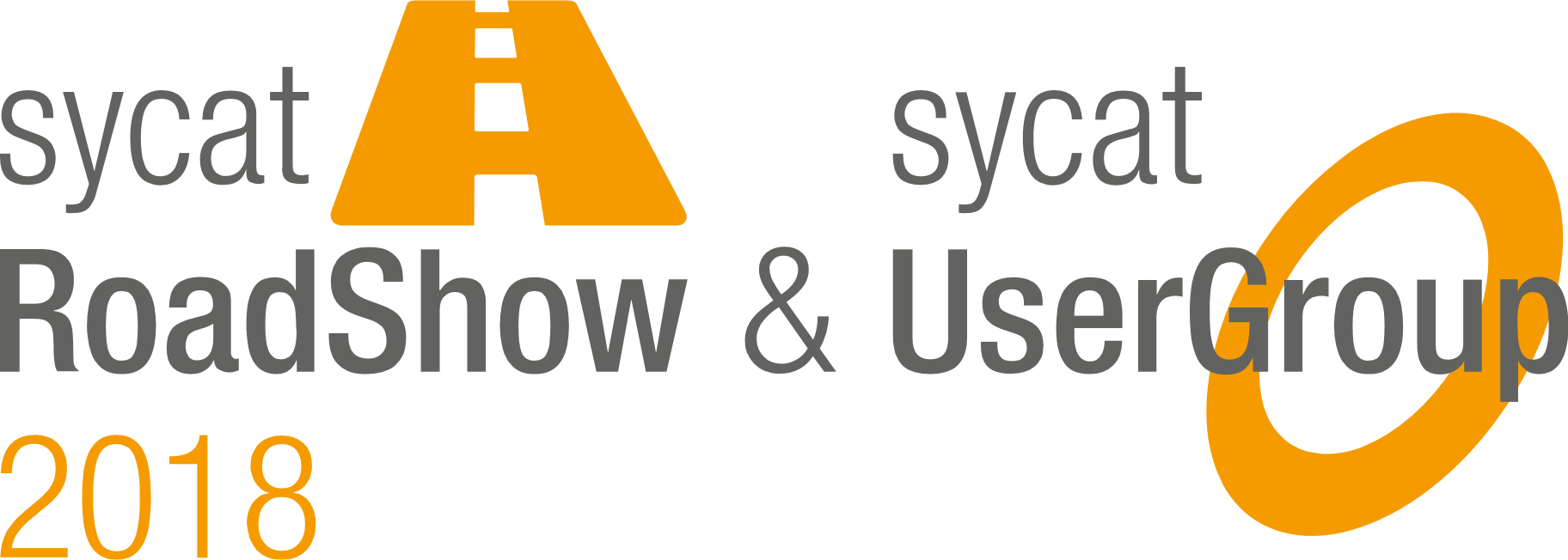 Sycat IMS Portal-Facelift
Die neue Benutzeroberfläche des Portals
IMS Portal Facelift
Was wollen wir mit dem Facelift erreichen
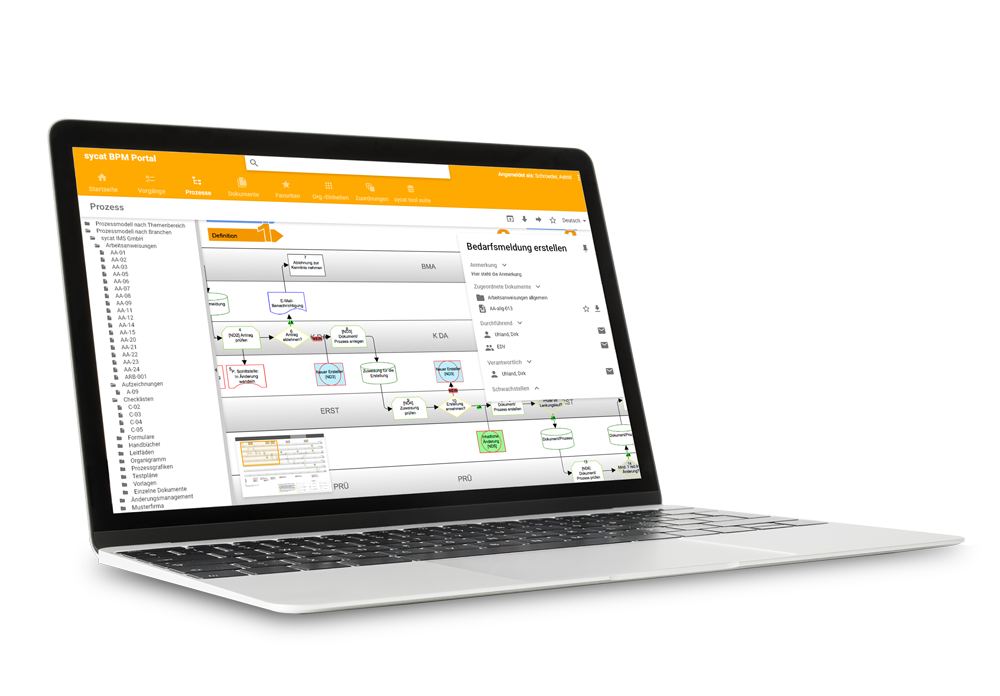 Modernere Optik
Intuitivere Bedienbarkeit
Verbesserte User Experience
Bessere Unterstützung von Mobilgeräten
Die Umsetzung von Kundenwünschen
2
sycat IMS Portal Facelift
09/2018
IMS Portal Facelift
Was wollen wir mit dem Facelift erreichen
Noch mehr Spaß beim Arbeiten mit sycat
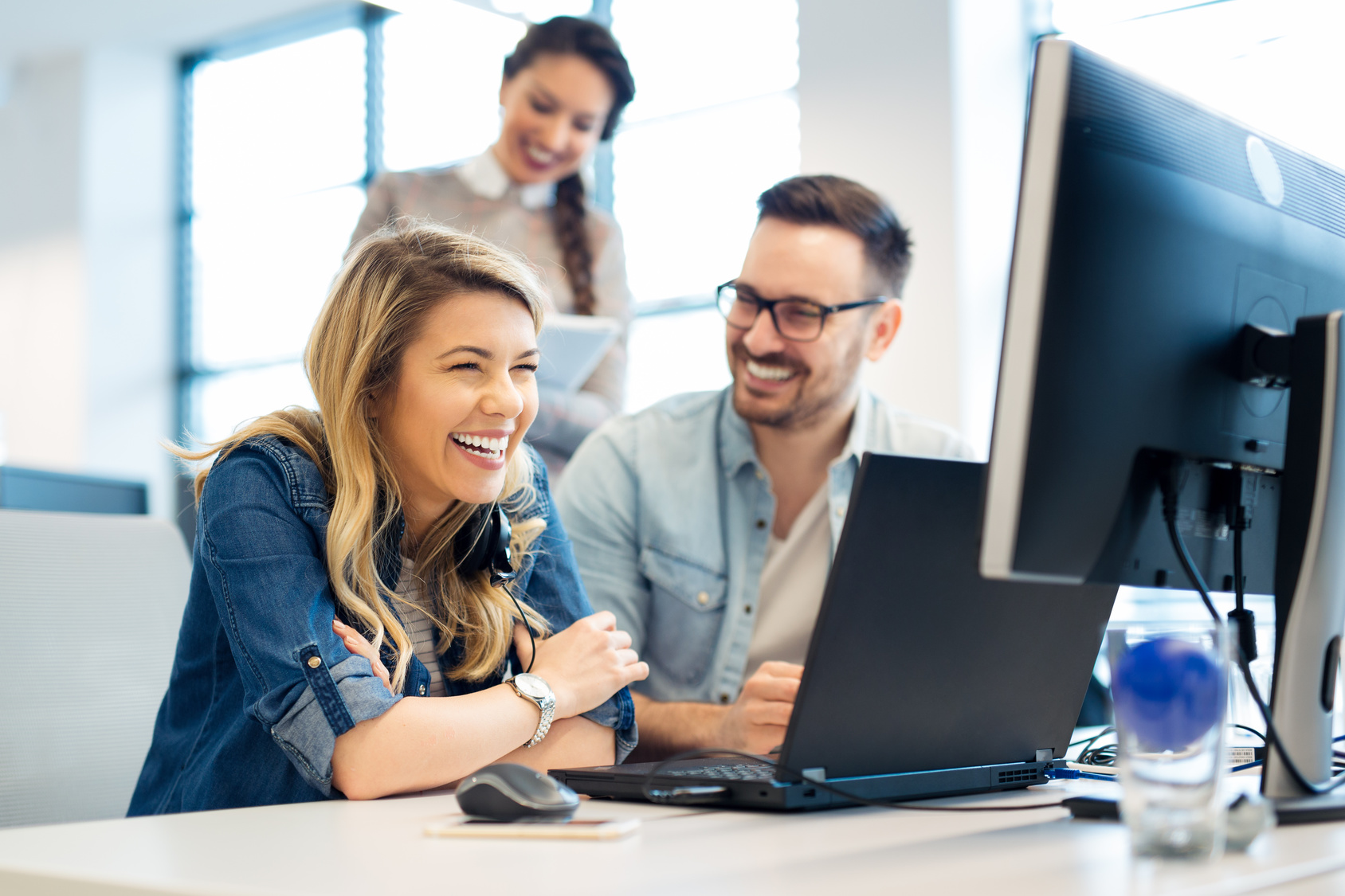 Größere Akzeptanz
für BPM, QM und DM im Unternehmen
Verbesserte Arbeitsabläufe, gelebtes QM
3
sycat IMS Portal Facelift
09/2018
IMS Portal Facelift
Sehen Sie das Facelift live
Lassen Sie sich die Neuerungen jetzt live vorführen!
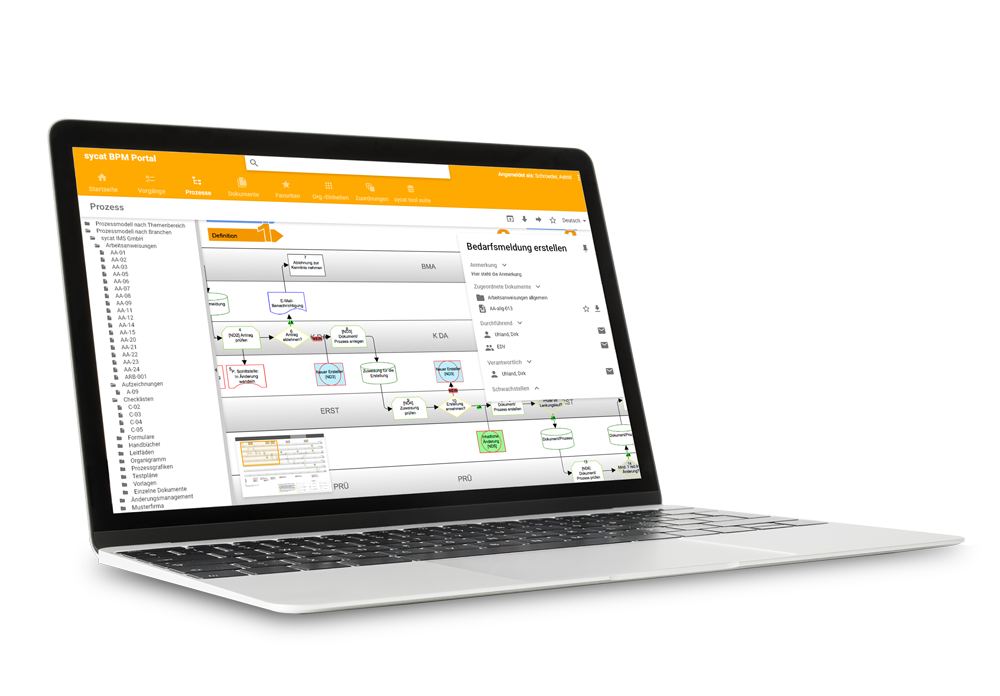 4
sycat IMS Portal Facelift
09/2018
IMS Portal Facelift
Die neue Schnellsuche
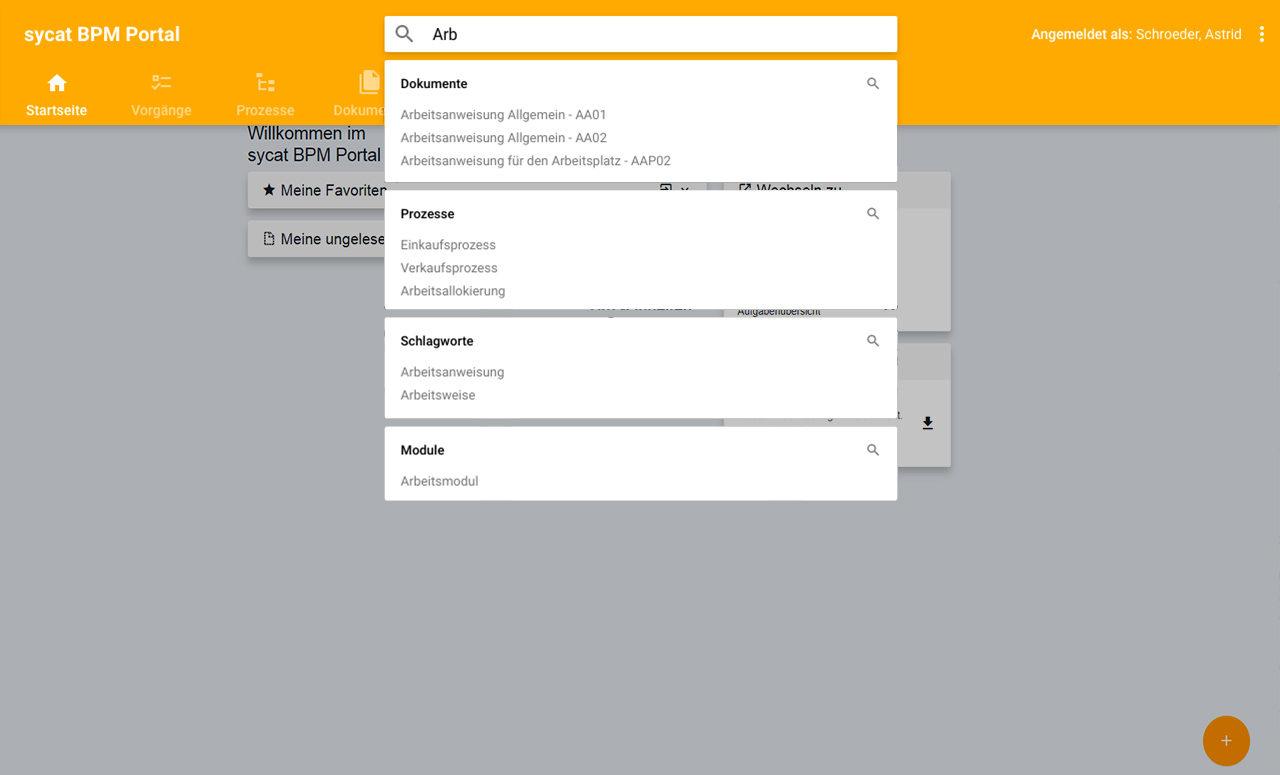 5
sycat IMS Portal Facelift
09/2018
IMS Portal Facelift
Mehr als nur eine verbesserte Oberfläche
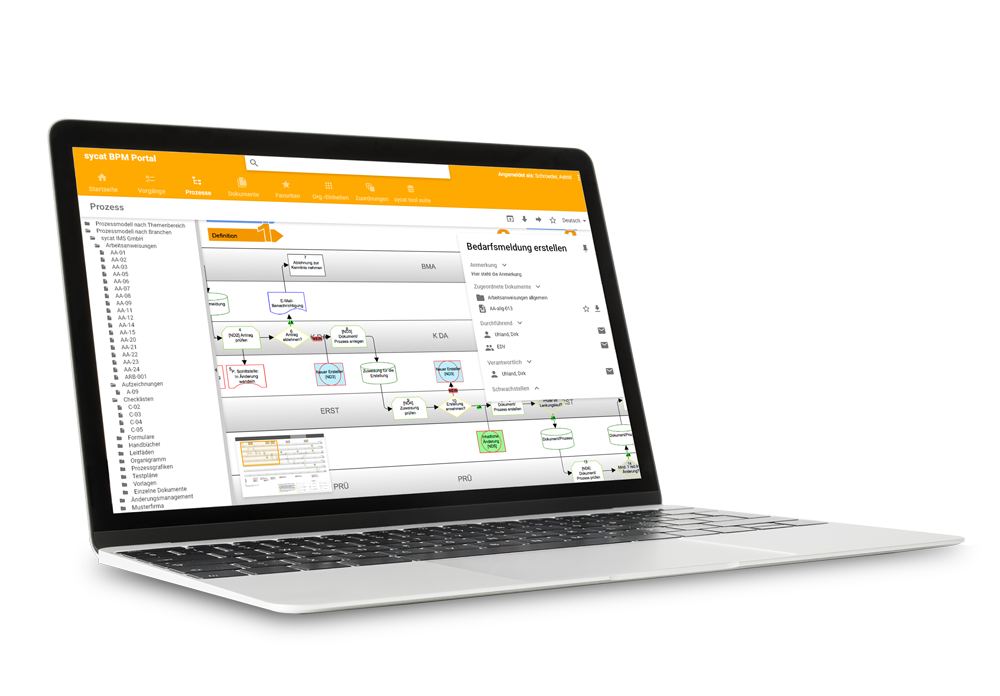 Erhältlich ab Frühjahr 2019
6
sycat IMS Portal Facelift
09/2018